American History
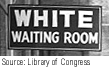 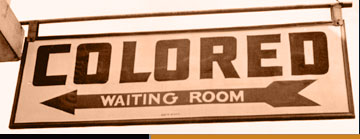 The End of Reconstruction
Compromise of 1877
Rutherford B. Hayes is elected President
He agrees to remove all Northern troops from the South
Reconstruction is officially over with white southerners back in charge
What does this mean for African Americans?
Segregation






 
- Separation of races in all facets of society
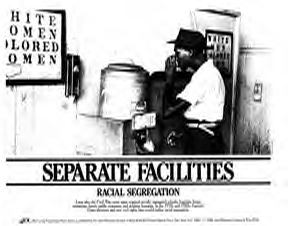 Segragation in the South
Jim Crow Laws
Plessy v Ferguson
Laws that enforced segregation  in all public places
Examples: restrooms, water fountains, restaurants, parks, etc.
Homer Plessy was of mixed race and was required to ride in the black car of a train in LA
He challenged this law and the case went to the Supreme Court
Plessy v Ferguson
The Supreme Court declared “separate but equal” (know this!)
Segregation is Constitutional or legal as long as both races are treated equally
What problems do you see with this decision?

“The slave went free; stood a brief moment in the sun; the moved back again toward slavery” (W.E.B. Du Bois pg. 98). 
Write a paragraph explaining the meaning of this quote.